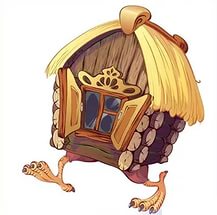 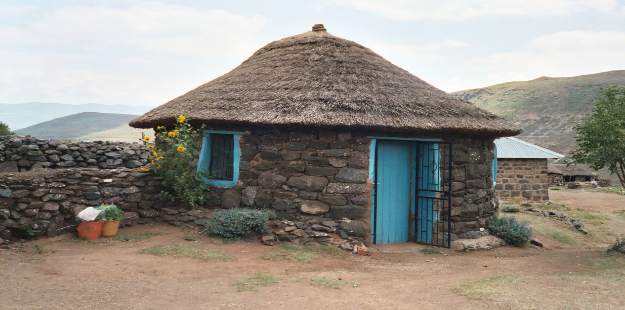 Тема: «Дома бывают разные»
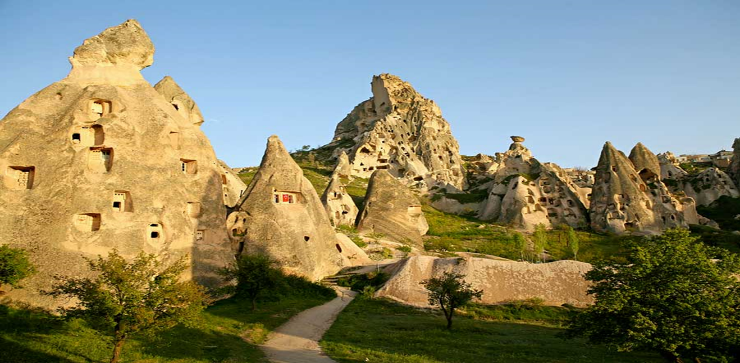 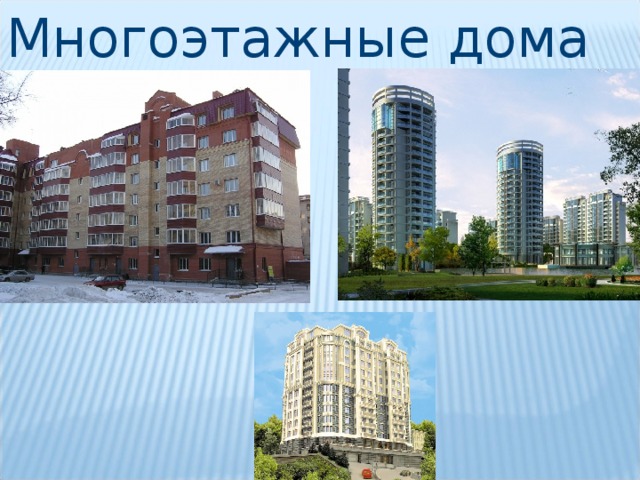 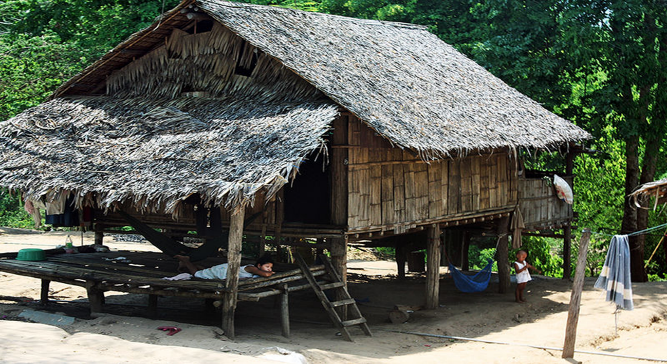 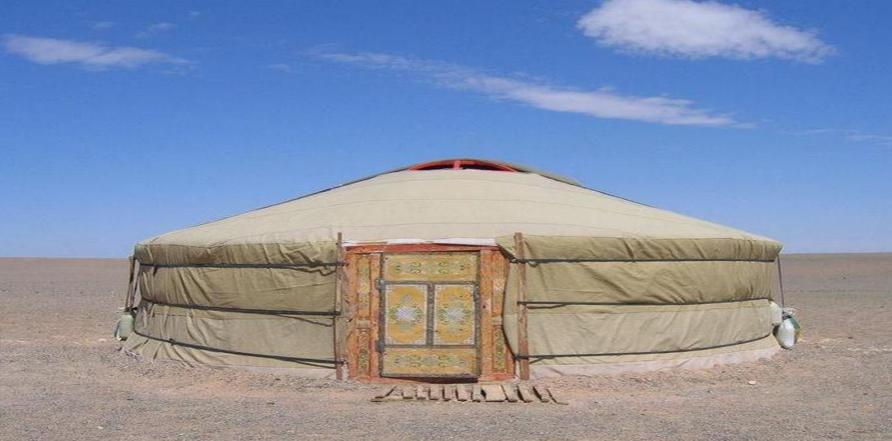 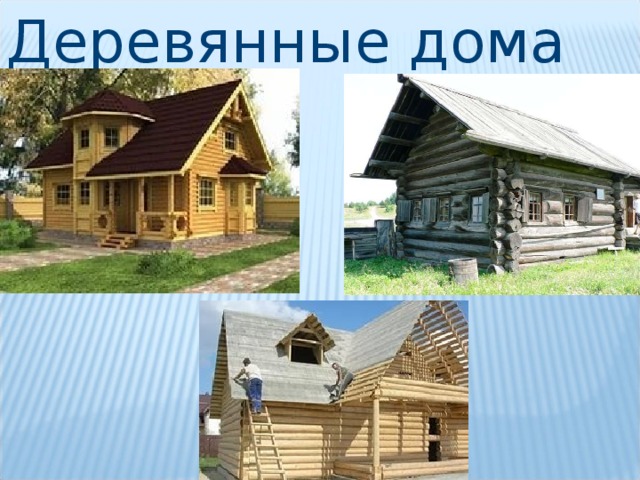 Подготовила воспитатель:
    ОДО ГБОУ школа №:635
                                                                               Селянина Д.А.
В очень далекие времена строили его люди только из того, что им попадалось под руку. Было дерево –строили из дерева. Были камни- строили из камней.
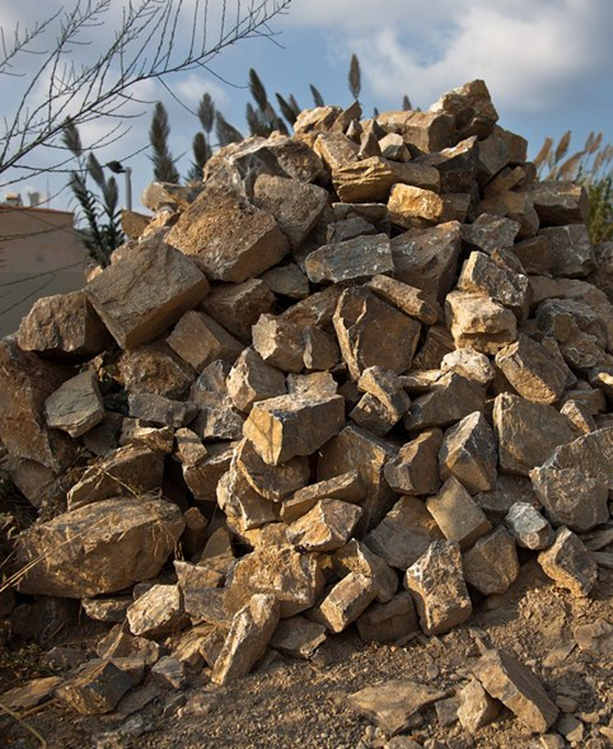 Дома- пещеры
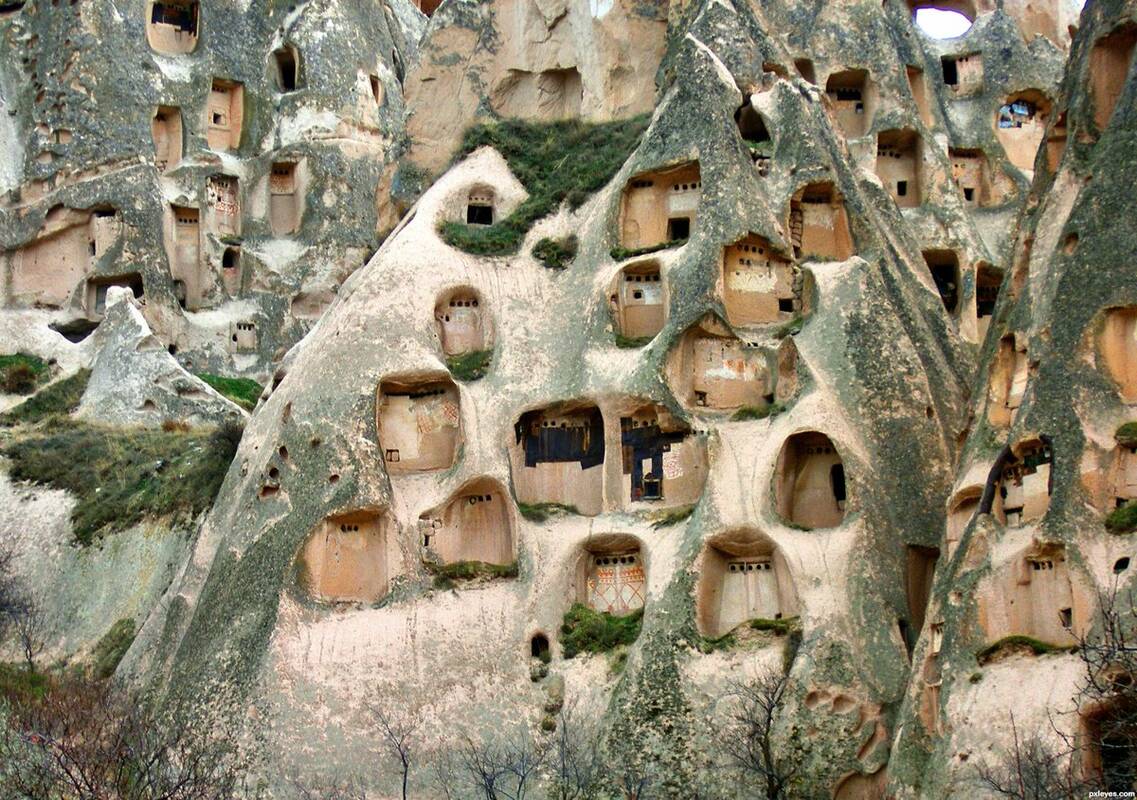 Эти дома выдолблены в скалах и напоминают муравейники
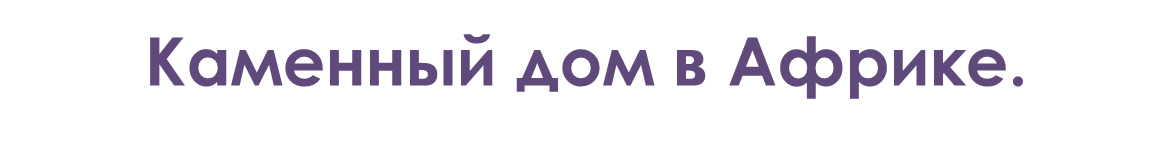 Стены такого дома сложены из камней, а крыша покрыта соломой. Такой дом хорошо сохраняет прохладу, в нём можно спрятаться от жаркого африканского солнца.
Юрта
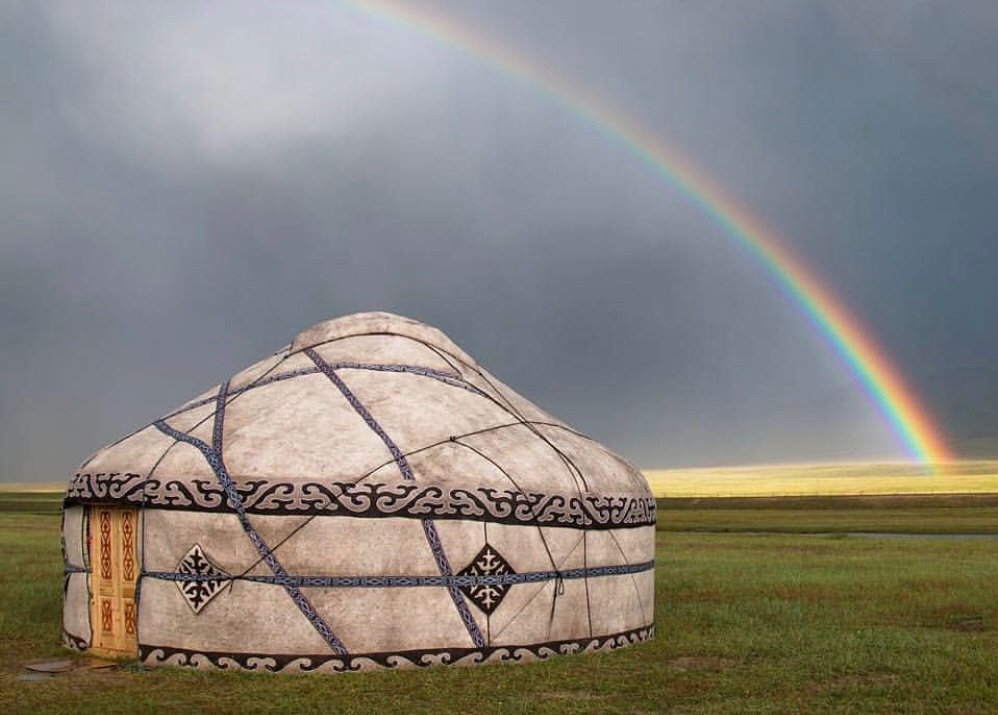 Народы живущие в пустыне  в основном пастухи  передвигаются со своими стадами с одного пастбища на другое.  Свои дома  они возят с собой.  Так как их легко собрать и разобрать, как палатку. Стены юрты  покрыты войлоком из шерсти животных.
Хижины из бамбука и тростника
В Таиланде тепло и по этому местные жители строят свои лёгкие хижины из бамбука и тростника
Яранга









На дальнем Севере, где бывают сильные морозы, местные жители живут в ярангах. Яранга похожа на юрту, только стены в ней из оленьих шкур. Она так же легко разбирается.
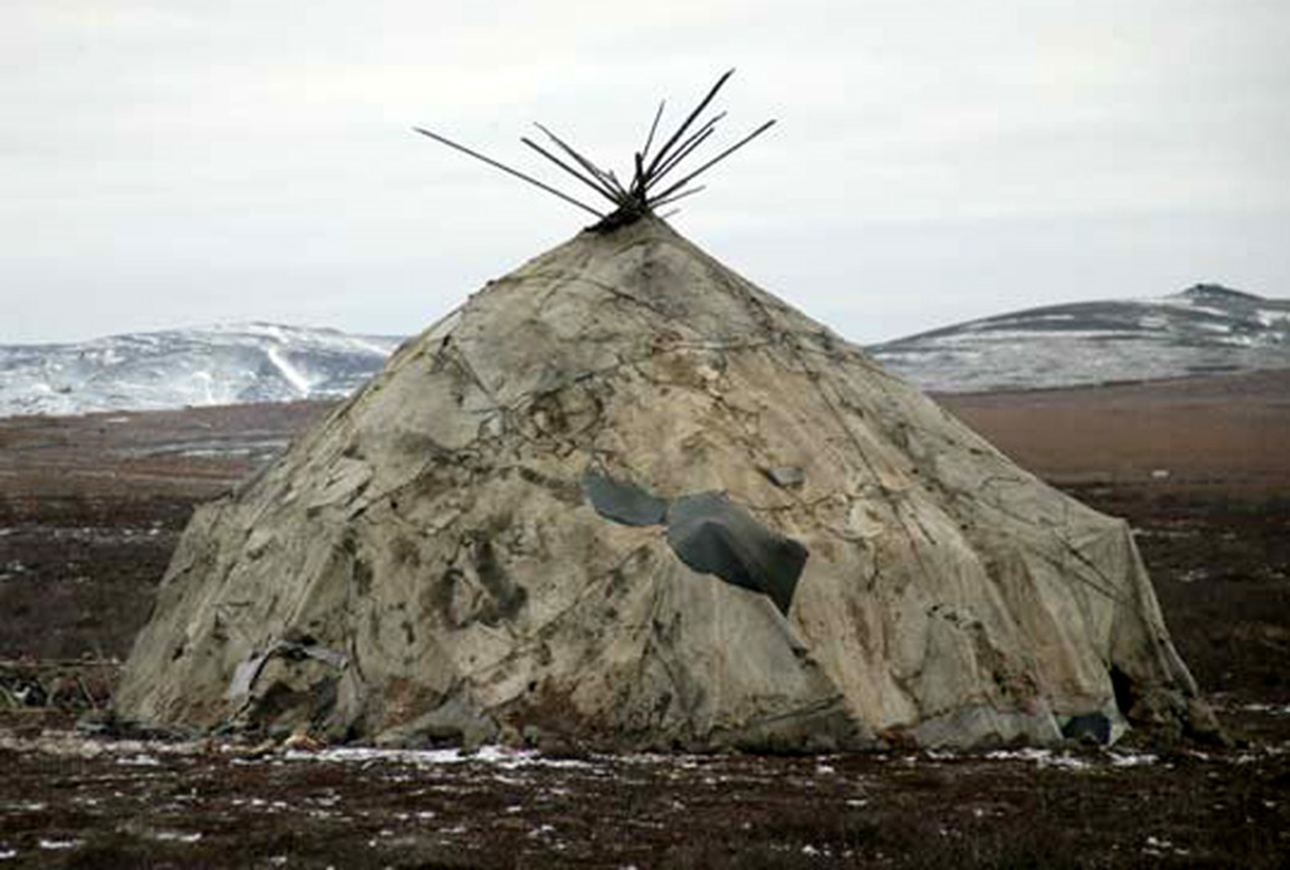 Вигвам
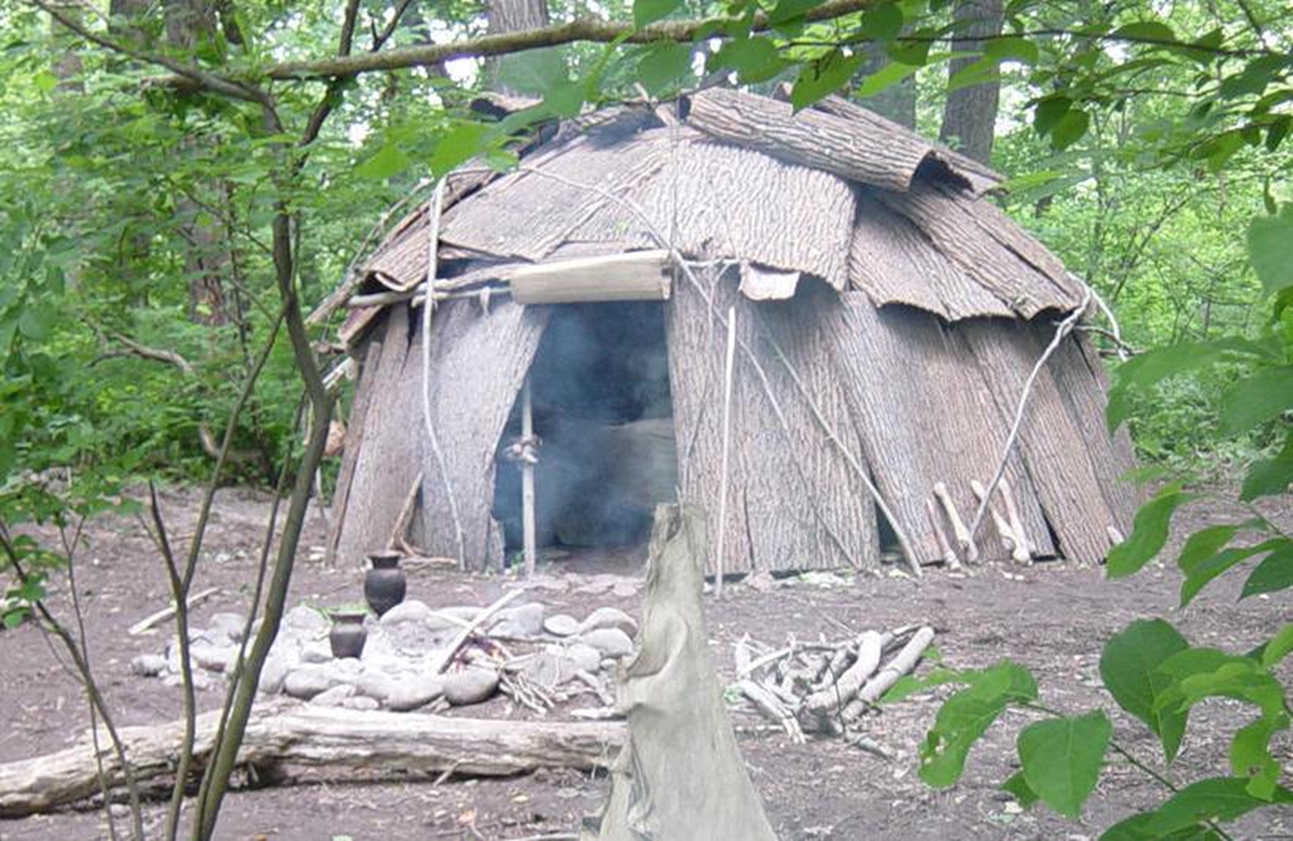 Индейский вигвам похож на ярангу. Только с верху он покрывается  корой деревьев, а изнутри утепляется шкурами животных
Иглу
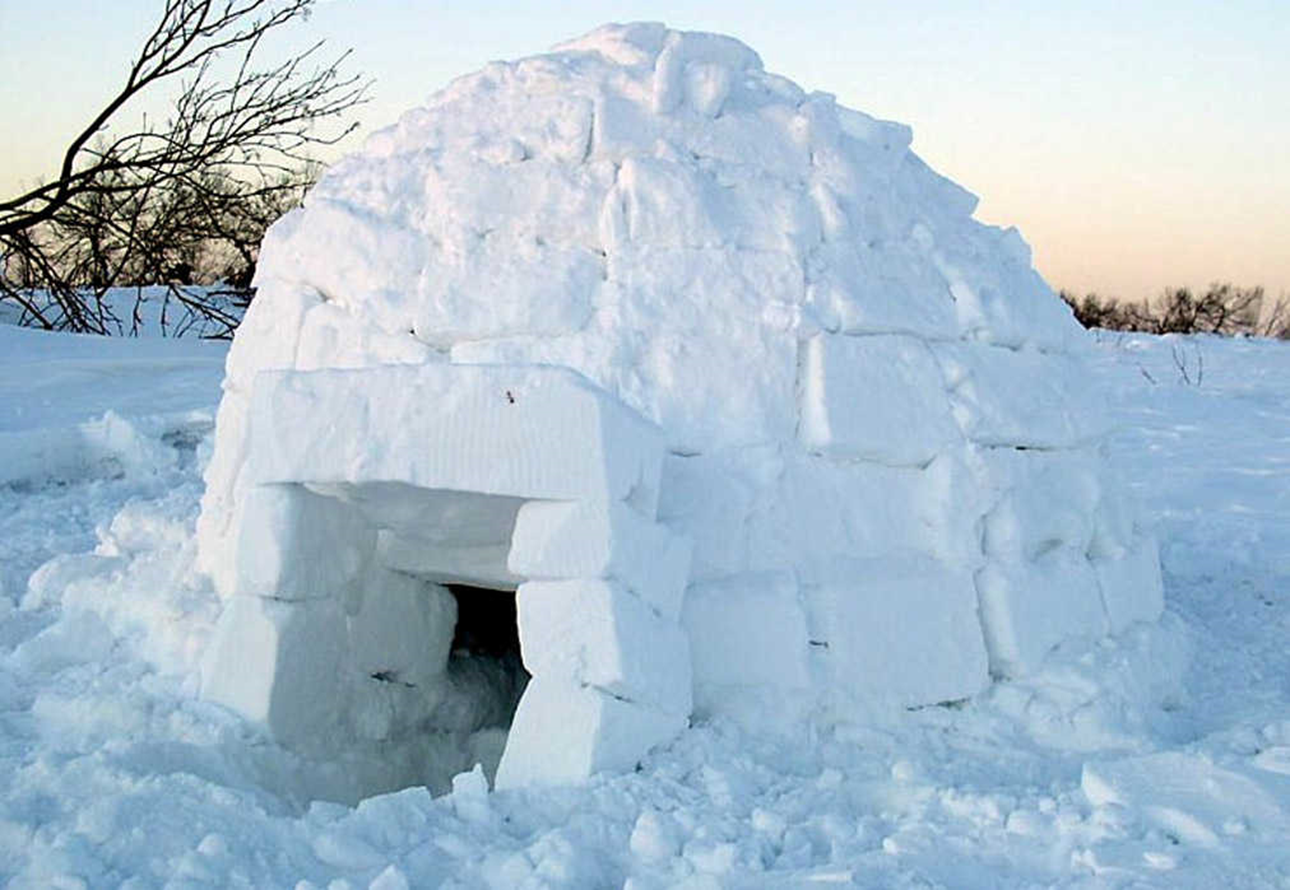 Иглу- это дом из снега. Снежный дом защищает от ветра и непогоды, а внутри для тепла его выстилают звериными шкурами.
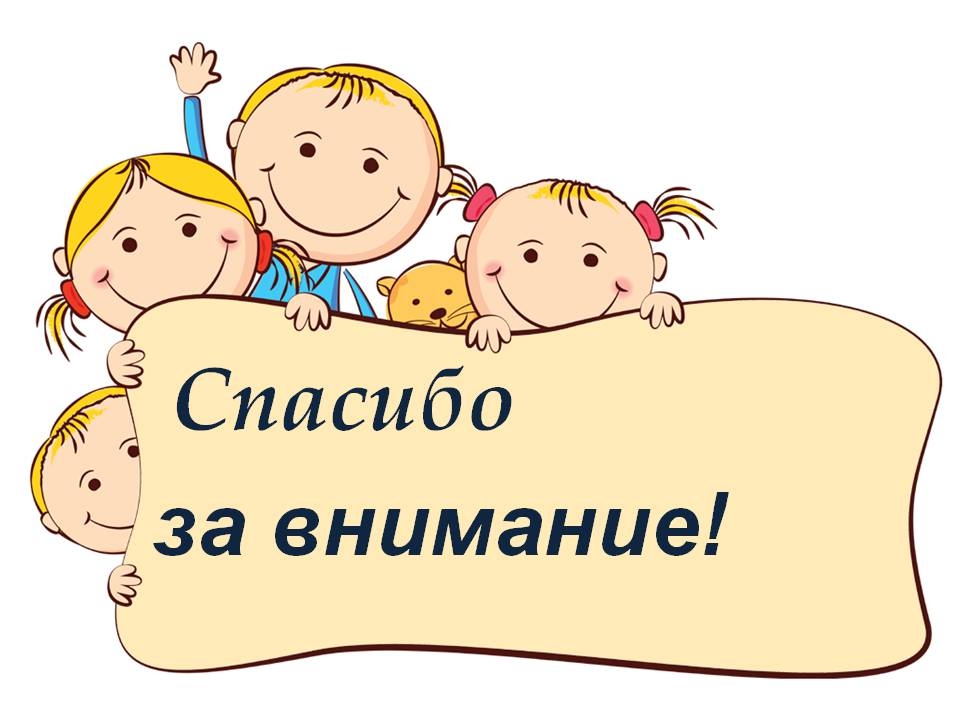